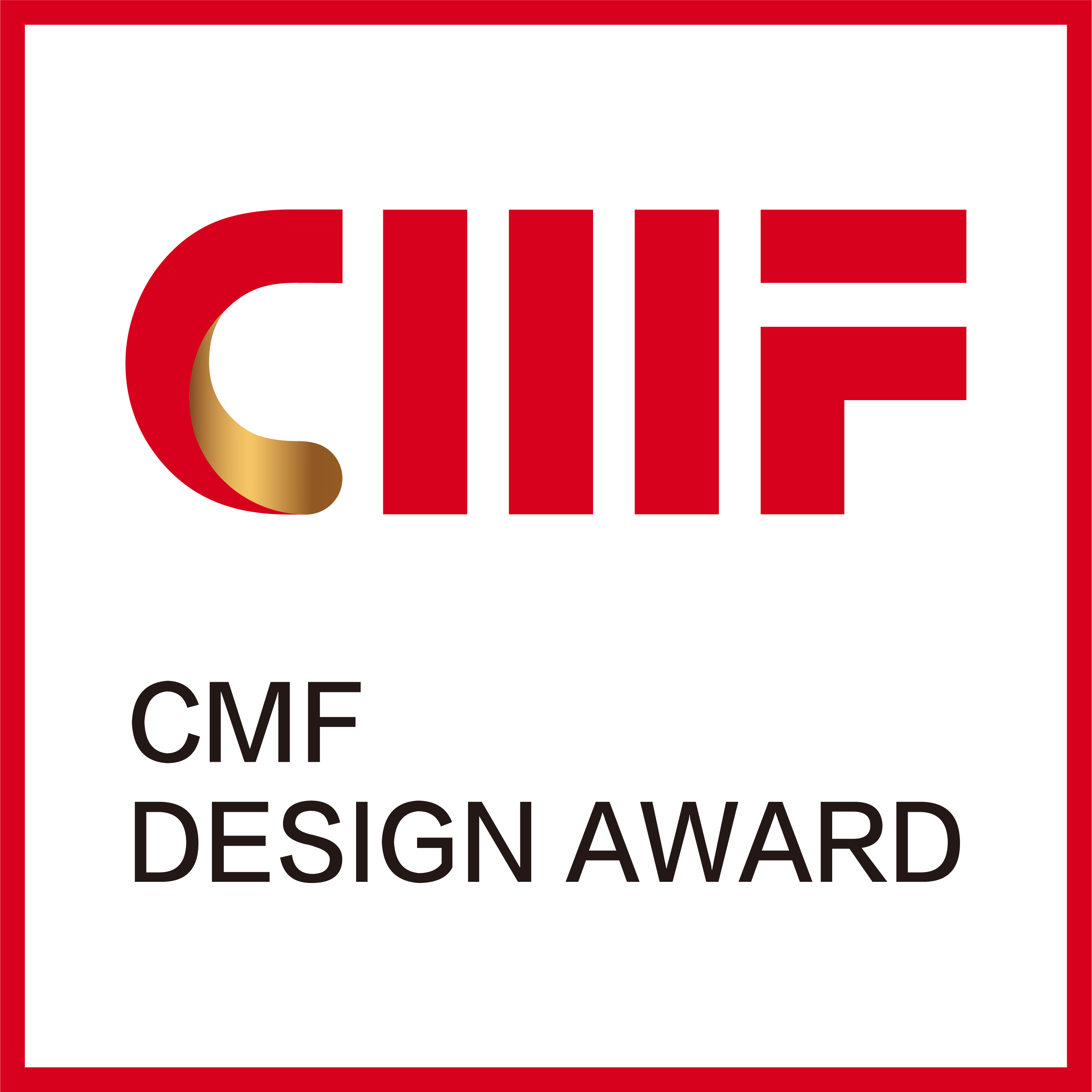 CMF DESIGN AWARD 报名申请表
CMF DESIGN AWARD APPLICATION FORM
注：申报产品是否可公布？ Note: Can the declared product be announced?
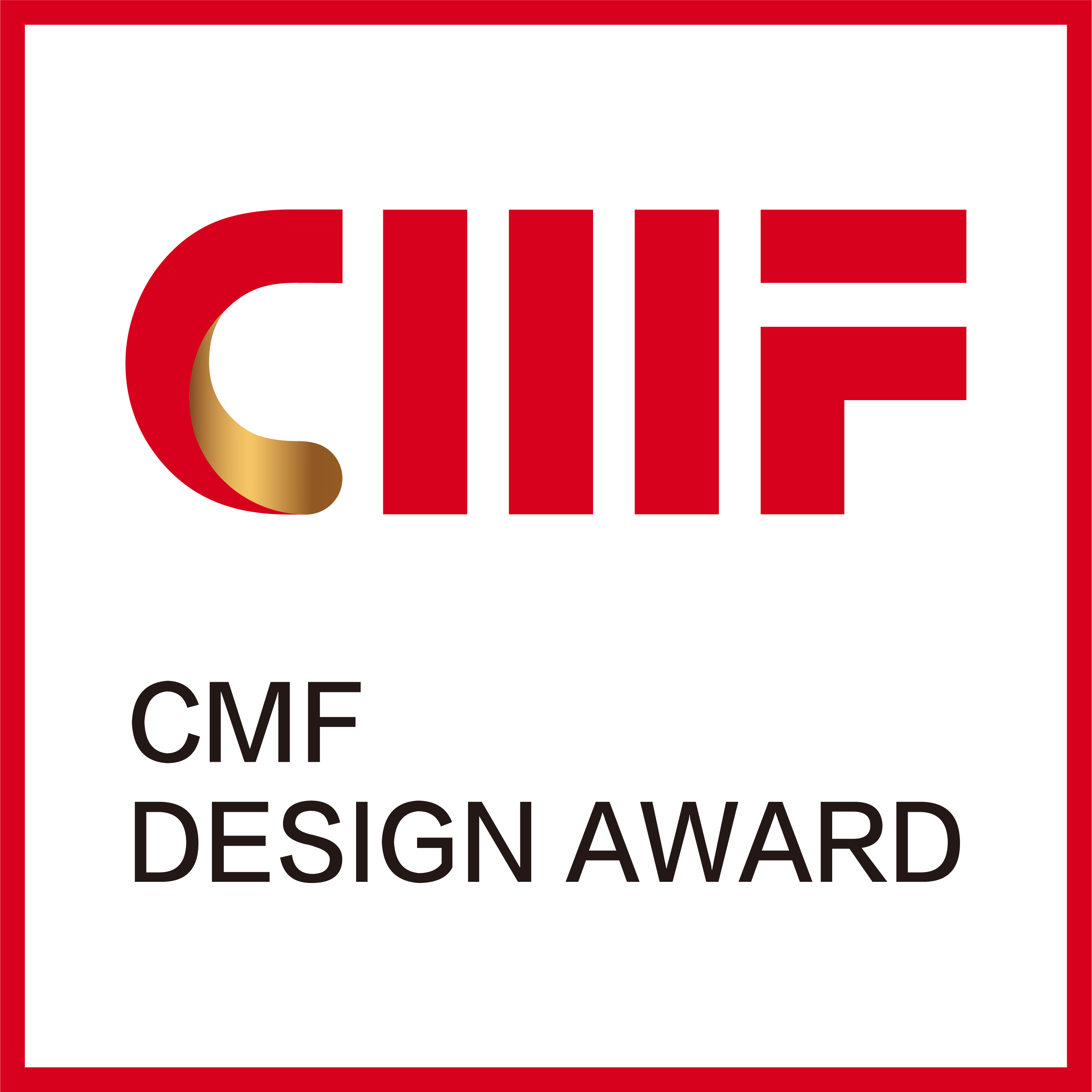 发票信息表（*必填）
INVOICE INFORMATION FORM（*Must fill）
Note: Fee Description：the overall fee includes application fee, shortlisted service fee and Award service fee. Free registration before August 31, 2020, after which application fee 800RMB / piece is required. The products or samples that need to be included in the qualification fee will be sent a notice letter by email after the first round of evaluation is completed. If not, they will not be required to pay.  Shortlisted service fee include the costs of certificates, labor cost of judges, attending the award dinner, and publicity expenses. The award service fee will be generated after the second round of on-site material evaluation. If it is not awarded, no payment will be made.Award service fee include the costs of attending the award dinner, trophies, certificates,labor cost of judges, exhibition costs, and publicity expenses.
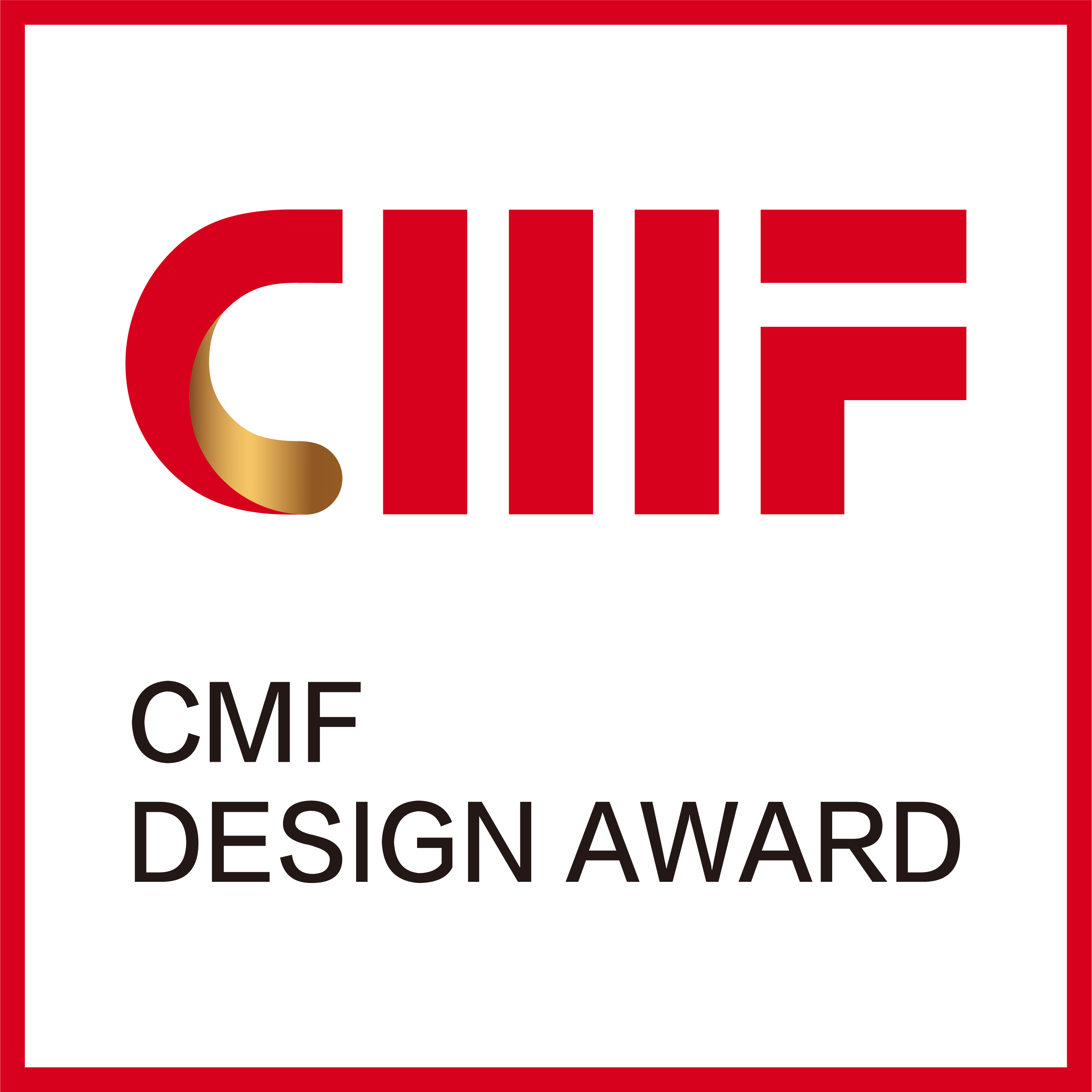 Content requirements
Cover
1: Company name (in Chinese and English)
2: Product name (in Chinese and English)
3: Product renderings (Main promotion page: most representative product display pictures)
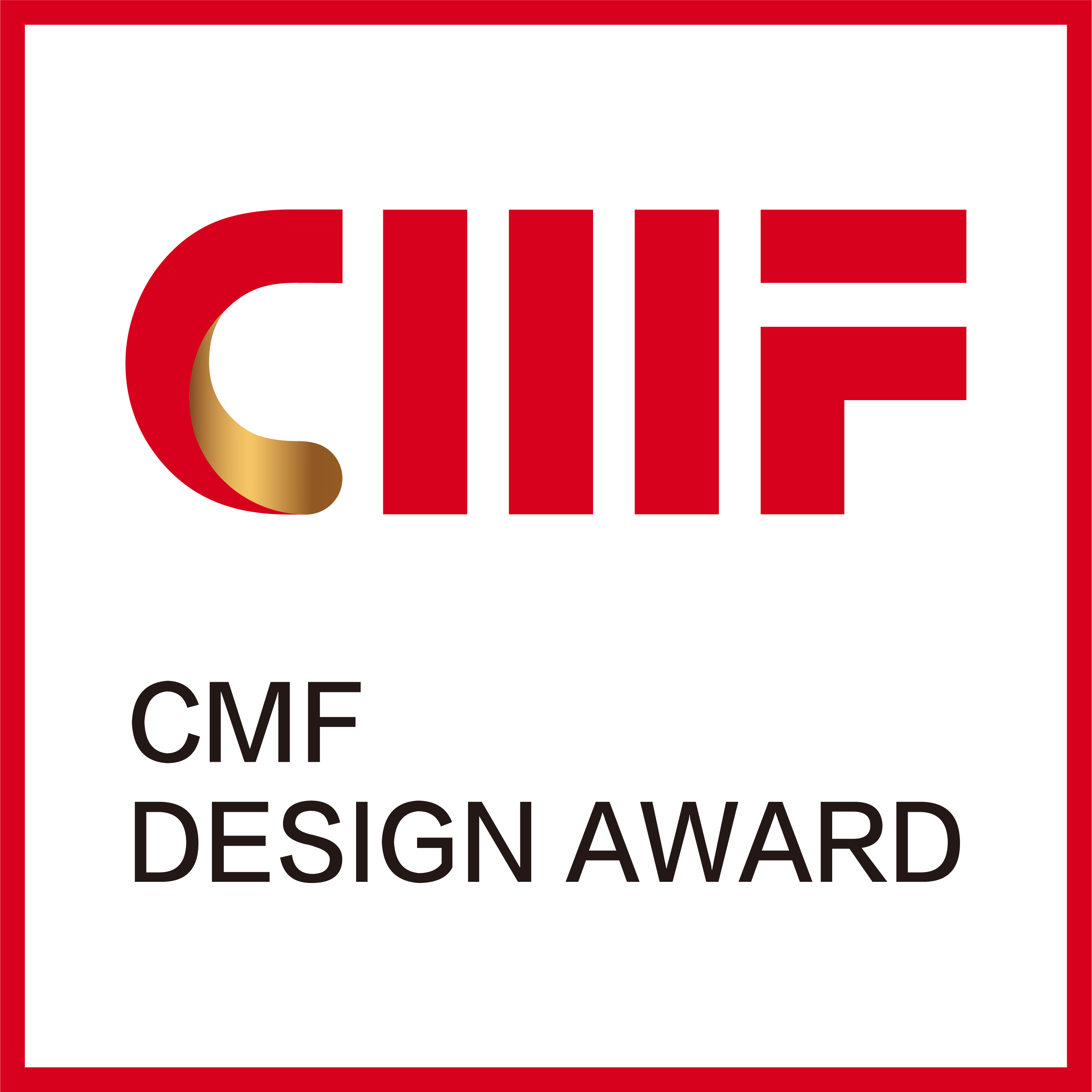 Content requirements
CMF Recommendation
1: A paragraph that best represents the CMF characteristics of 
the product is about 50 words. (in Chinese and English)
2: Cooperate with design renderings.
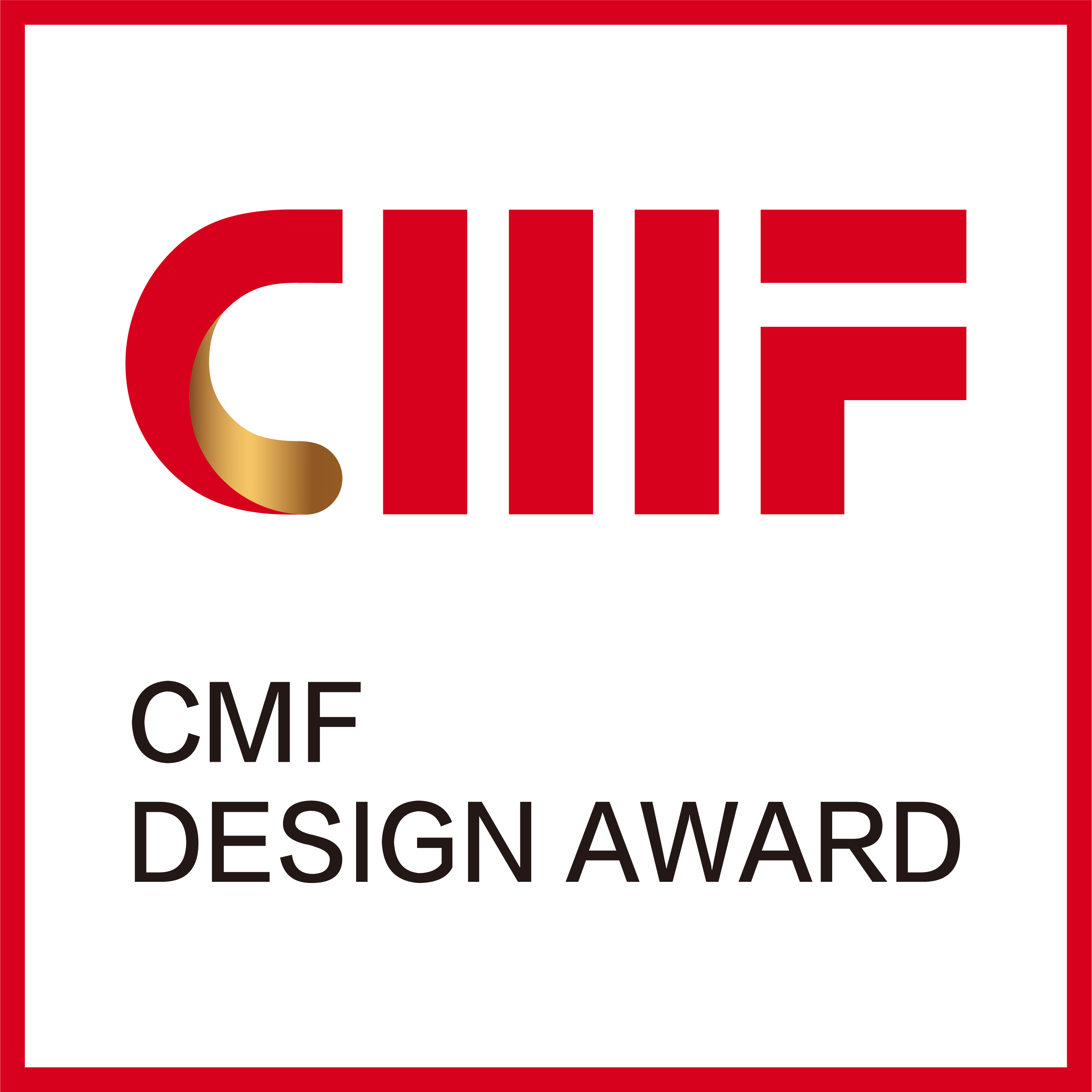 Content requirements
Main page
1: The rendering (or photography) that best represents the characteristics of the product.
2: Cooperate with the design description paragraph (in Chinese and English).
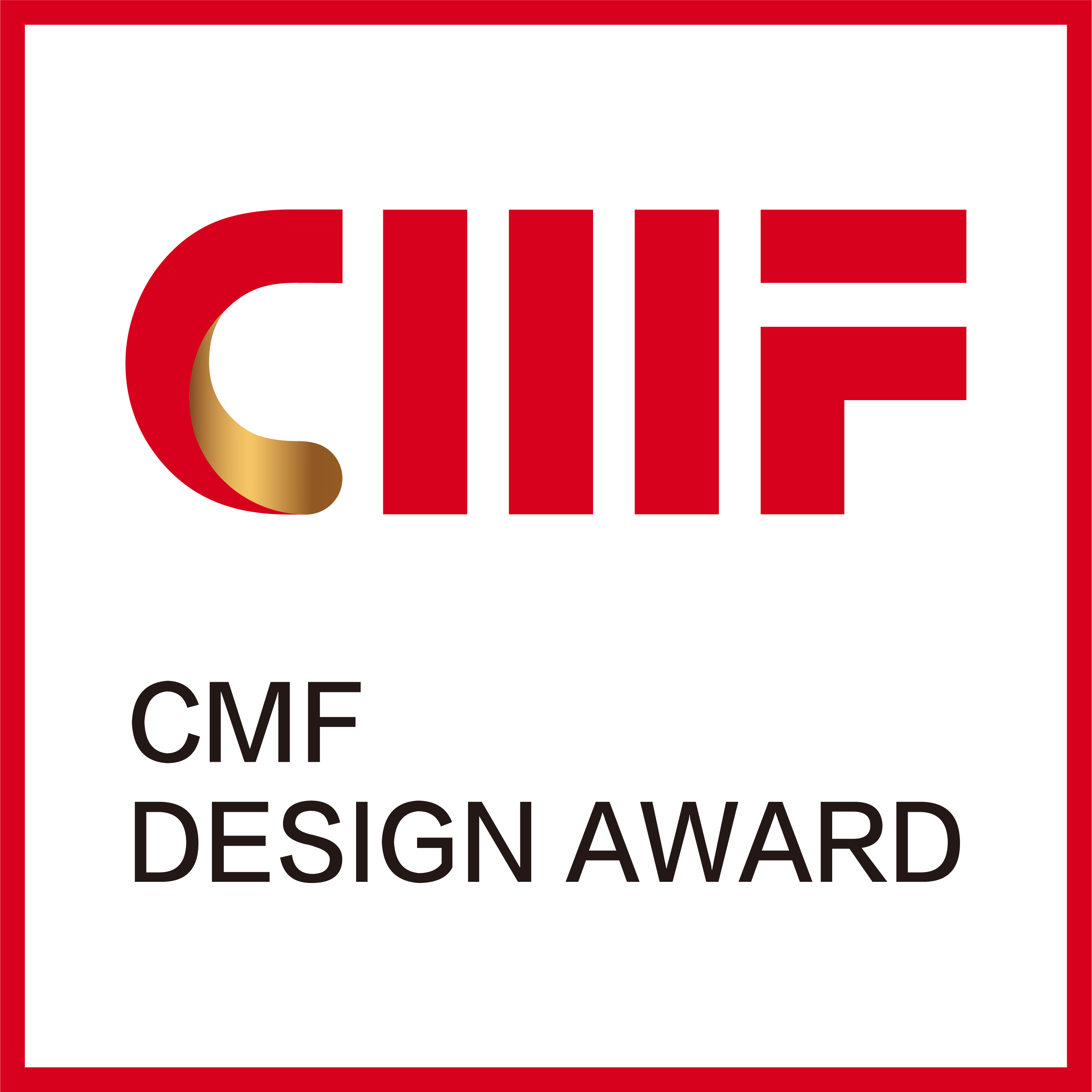 Content requirements
CMF marking
1: Mark the components used: color, material, molding finishing, surface treatment, pattern texture, five sense and other CMF design elements (in Chinese and English)
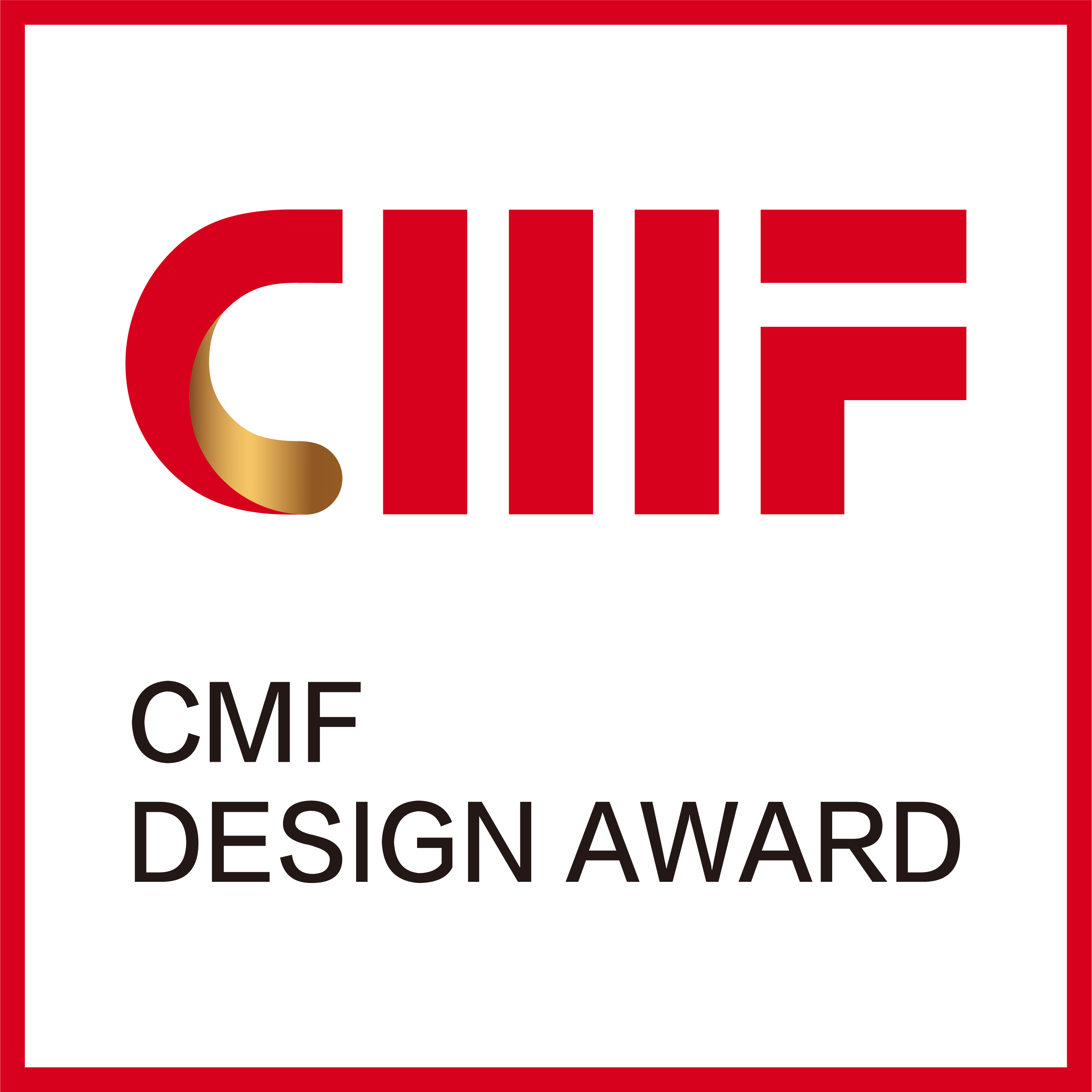 Content requirements
view
1: Different view renderings or real product photography.
2: Views and large images from different angles, according to the specific situation, you can add slides to show.
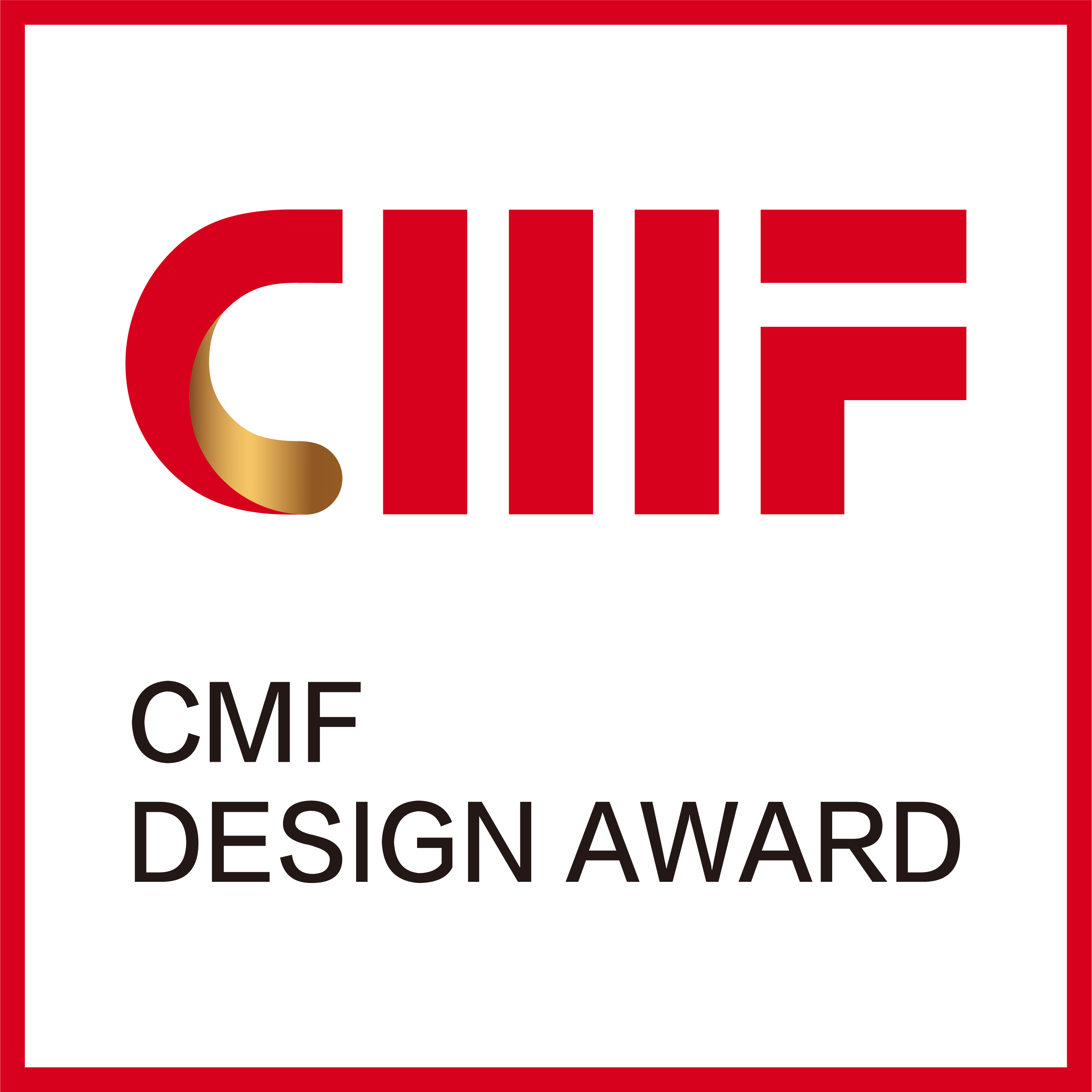 Content requirements
CMF Innovation and Application
1: Indicate the innovation and application points of this product in CMF design. (in Chinese and English)
2: Indicate the CMF challenge facing the product. (in Chinese and English)
3: Product price and time to market. (in Chinese and English)
＊Please delete this page when submitting your work.
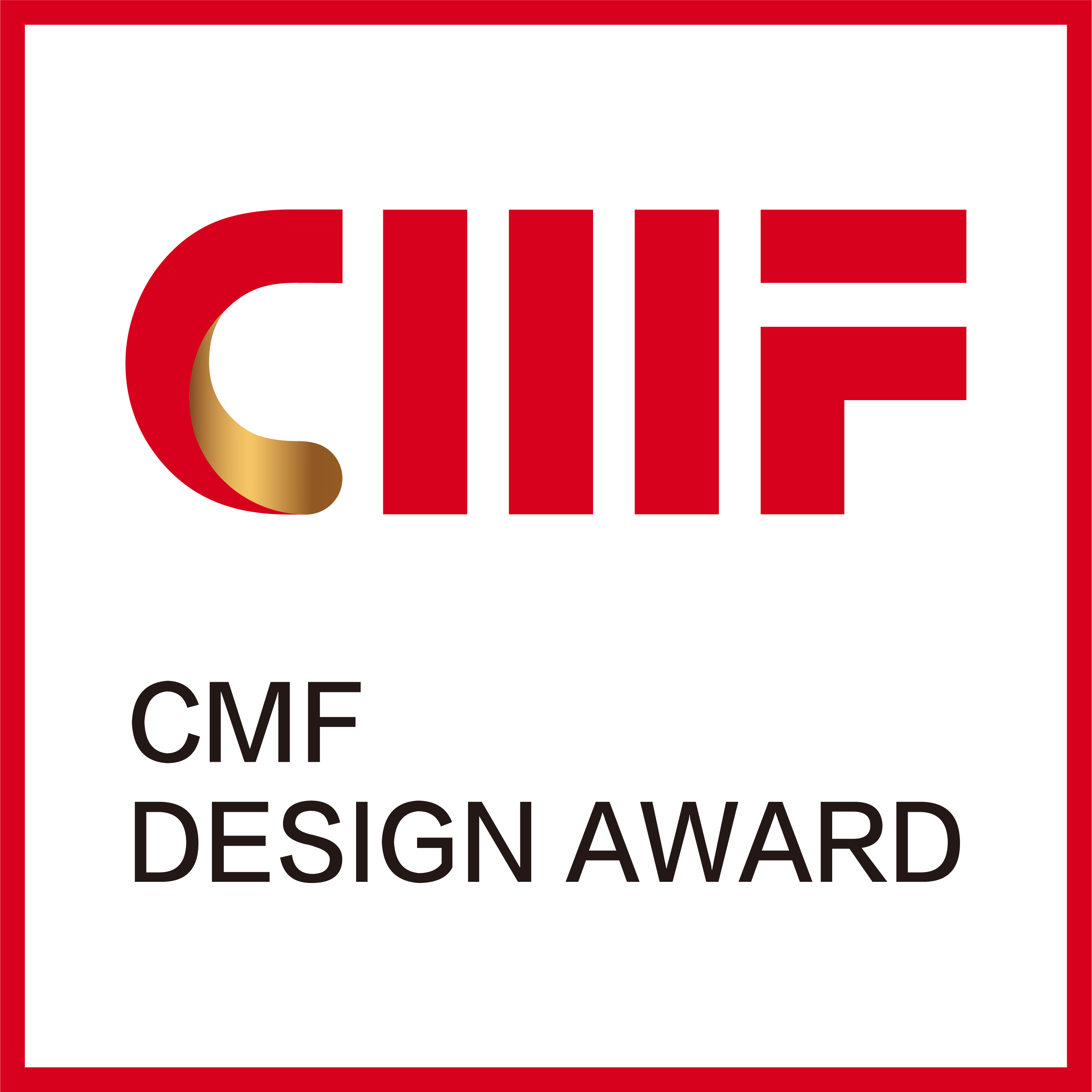 Note:
1. Participating companies please refer to this format to provide participation materials.
2. The PPT layout retains the LOGO in the upper right corner, and the layout is beautiful. The layout ratio is 16: 9.
3. After completing the PPT materials for the competition, send it to the email: AWARD@cmfdesign.net

Schedule:
January 01, 2020: Start registration.
August 31, 2020:  Deadline of Preferential registration.
September 30, 2020:  Deadline of general registration.
October 09, 2020:  Works will be publicized on the official website and WeChat Subscription online media.
October 10-15, 2020:  Preliminary evaluation meeting, selection and release of works in and out of the enclosure.
Before October 23, 2020:  Send the products to Participate in physical evaluation.
October 24-29, 2020:  The final evaluation meeting will select winning works.
October 30, 2020:  Award notice.
November-December 2020:  Award ceremony, award works exhibition, media report.

Winner benefits:
The organizer provides certificates, trophies, and professional media publicity reports such as official websites and mainstream media, special exhibition displays, large-screen rolling broadcasts at the conference site, and the award-winning exhibits are kept for the permanent memorial of the CMF DESIGN AWARD Museum.
-----------------Organizing Committee of CMF DESIGN AWARDTel  :  +86 0755-33964539Cel :  +86 185 6572 5894 (CMF DESIGN AWARD. Working Group )   
E-mail  :   award@cmfdesign.netWeb  :   www.cmfdesignaward.com 
Add  :  3rd Floor, 1st Building, Zhongliang Business Park, Xin'an Street, Baoan District, Shenzhen, China